การนำเสนอผลงานทางวิชาการเพื่อการพัฒนาการจัดการเรียนรู้และนวัตกรรม   									ระดับปริญญาตรี ครั้งที่ 1 โดย โปรแกรมวิชาภาษาอังกฤษ คณะครุศาสตร์ 											มหาวิทยาลัยราชภัฏกำแพงเพชร
									วันที่ 5 มีนาคม พ.ศ. 2566
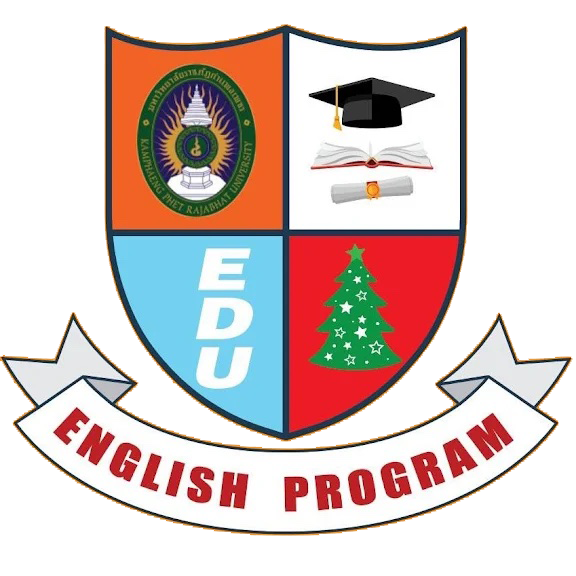 ชื่อเรื่อง
ผู้ดำเนินการวิจัย
สังกัด
บทคัดย่อ
วิธีดำเนินการวิจัย
?????????????
??????????????????????
ความเป็นมาและความสำคัญของปัญหา
สรุปผลการวิจัย
???????????
??????????????
ข้อเสนอแนะ
วัตถุประสงค์ของการวิจัย
??????????????
??????????????
รูปภาพประกอบการวิจัย
??????????????
คำแนะนำในการจัดทำ Poster นำเสนองานวิจัย

หน้านี้ไม่ต้องปริ้นออกมาด้วยเป็นเพียงคำชี้แจงในการจัดทำเท่านั้น
ให้ปริ้นเป็นไวนิล ขนาด 180X80 เจาะตาไก่ ทั้ง 4 มุม เพื่อติดตั้งกับขาตั้ง ซึ่งทางโปรแกรมมีให้
ประเด็นหัวข้อตามที่กำหนดสามารถปรับขึ้นลงได้ตามความเหมาะสมกับเนื้อหา หรือเพิ่มเติมเนื้อหาหัวข้อได้
ให้นำมาติดต้องในวันที 4 มีนาคม 2566 ไม่เกินเวลา 18.00 น. ตามสถานที่ที่ระบุในประกาศ/ประชาสัมพันธ์
เจ้าของผลงานวิจัยทุกคนจะต้องอยู่ร่วมการวิพากย์งานวิจัย (Mock Presentation) ตลอดงาน และทุกคนต้องมีส่วนร่วมในการตอบคำถามคณะกรรมการ